Івано-Франківський національний технічний університет нафти і газу (ІФНТУНГ)
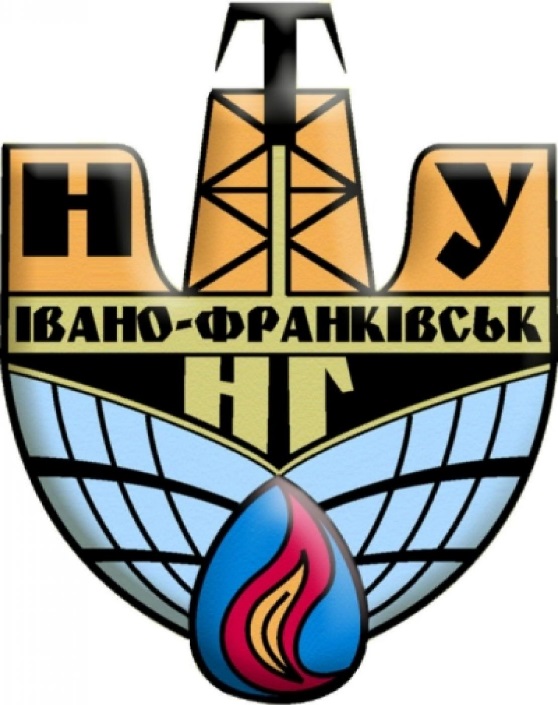 Герб університета
Основний корпус
Розміщення
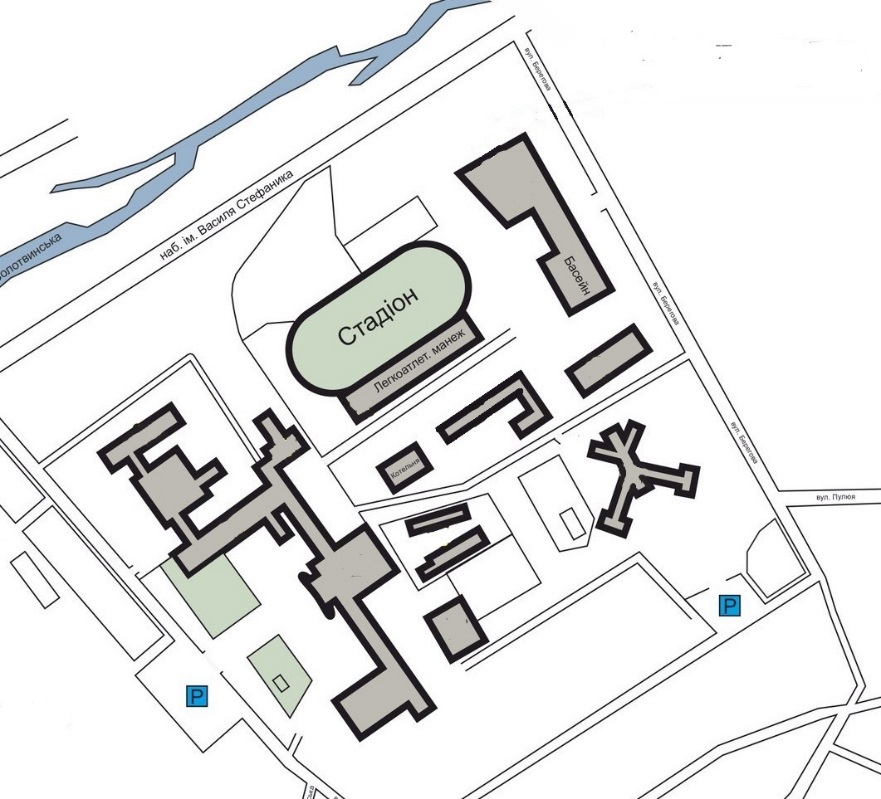 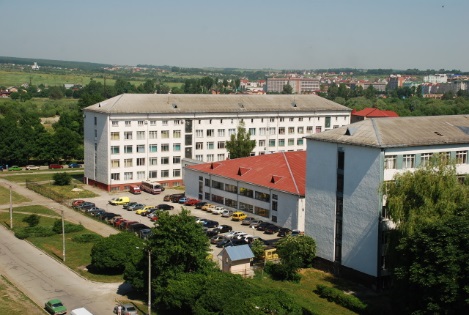 Вид на четвертий дев’ятий та п’ятийкорпуси
Схематичний план розміщення корпусів
коротка Історична справка
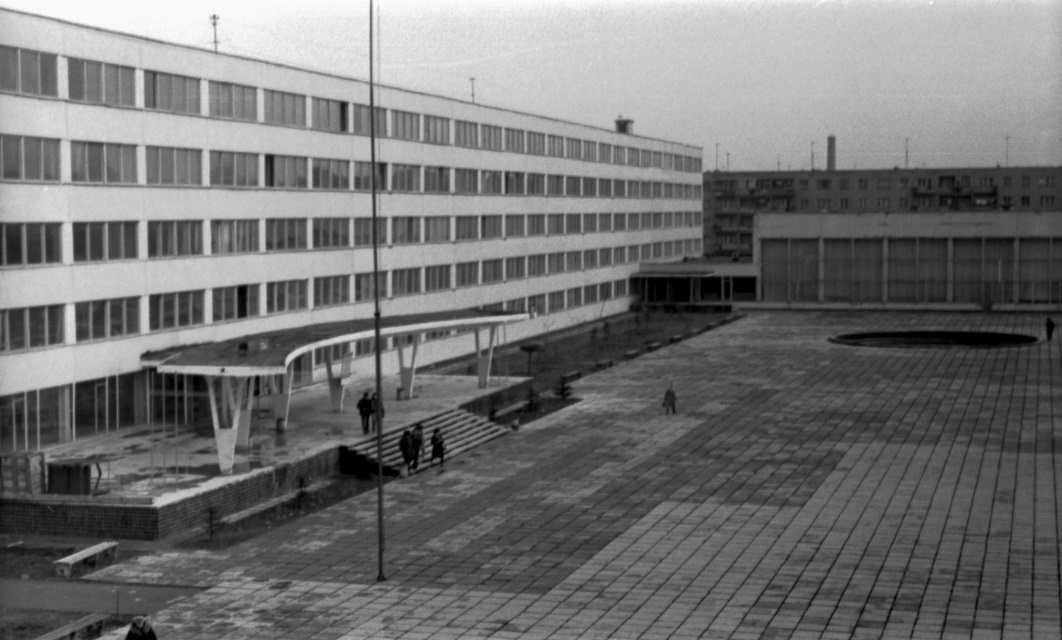 Головний корпус ІФІНГ в ті ж роки 
П’ятий корпус ІФІНГ в радянські роки
ОСНОВНІ ДАТИ
1960 рік – Починає свою роботу Станіславський Загальнотехнічний факультет Львівського 	політехнічного інституту.
1963 рік - Факультет реорганізовано в Івано-Франківську філію Львівського 	політехнічного інституту із відділеннями нафтової і газової промисловості.1967 рік – Створення Івано-Франківського інституту нафти і газу (ІФІНГ).
1981 рік - Створене спеціальне конструкторсько-технологічне бюро “Надра”.
1993 рік - Міжгалузева акредитаційна комісія ухвалила рішення про акредитацію інституту 	за ІV рівнем.
1994 рік - Створення Івано-Франківського державного технічного університету нафти і газу.
2001 рік - Згідно з Указом Президента України університету було надано статус національного.
Освітня діяльність
Інститут архітектури, будівництва і енергетики
Інститут природничих наук і туризму
Інститут гуманітарної підготовки та державного управління
Інститут економіки та менеджменту
Інститут інженерної механіки
Інститут інформаційних технологій
Інститут нафтогазової інженерії
Кафедра військової підготовки
Інститут післядипломної освіти
Тренажерний буровий зал
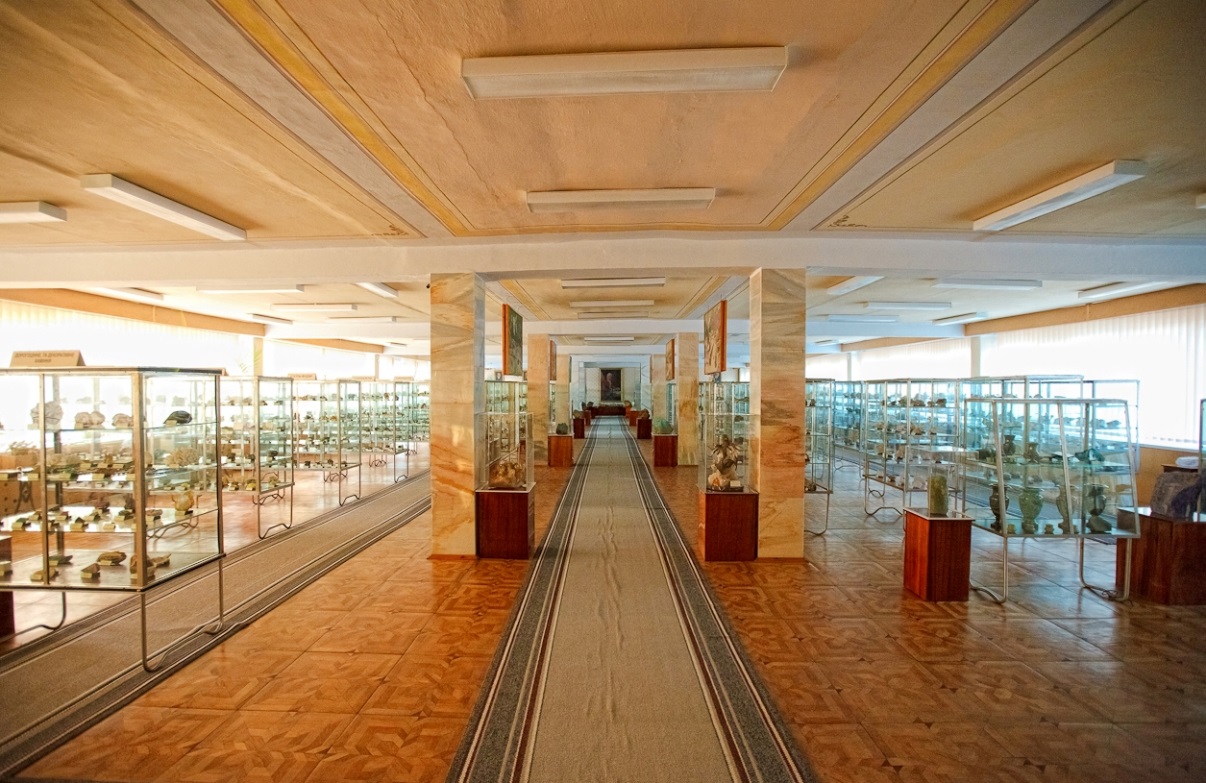 Сонячні батареї технопарка
Геологічний музей
Спортивна складова
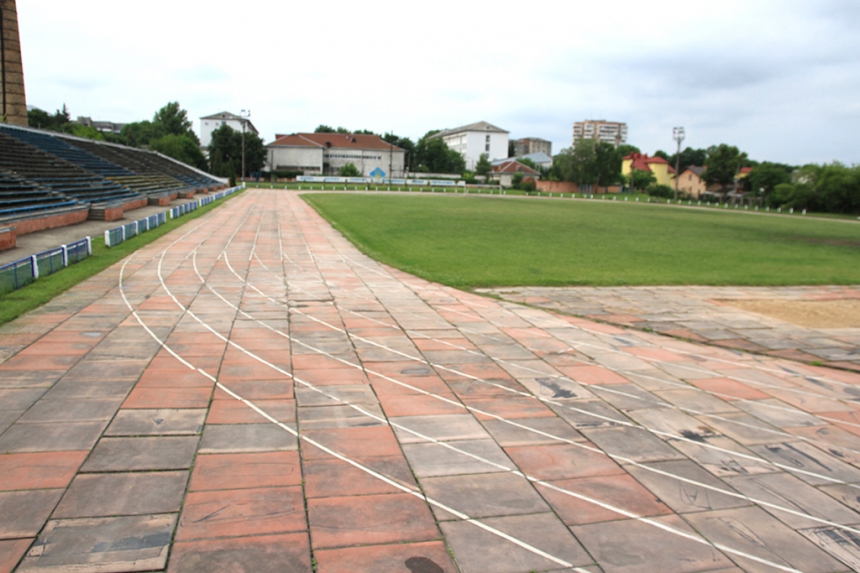 Басейн спорткомплексу
Легкоатлетичний стадіон (до реконструкції)
Спортивний комплекс ІФНТУНГ включає в себе:
легкоатлетичний стадіон
5 спортивних залів, які відповідають вимогам проведення Всеукраїнських змагань;
25-метровий плавальний басейн; 
легкоатлетичний манеж;
тренажерний зал; 
зал для настільного тенісу, де проводяться змагання Міжнародного рівня;
зал пристосований для спортсменів з проблемами опорно-рухового апарату;
4 спортивних майданчики;
масажний кабінет;
кабінет лікарського контролю.
ВИСНОВОК
ІФНТУНГ це:
Прекрасний вибір для абітурієнтів з схильністю до точних наук
Великий шанс влаштуватися на високооплачувану роботу в нафтогазовому комплексі
Висококласні технологічні лабараторії здороговартісним обладнанням
Висококваліфіковані фахівці, доктори та кандидати наук всеукраїнського рівня
Хороша спортивна база
Смачний буфет 
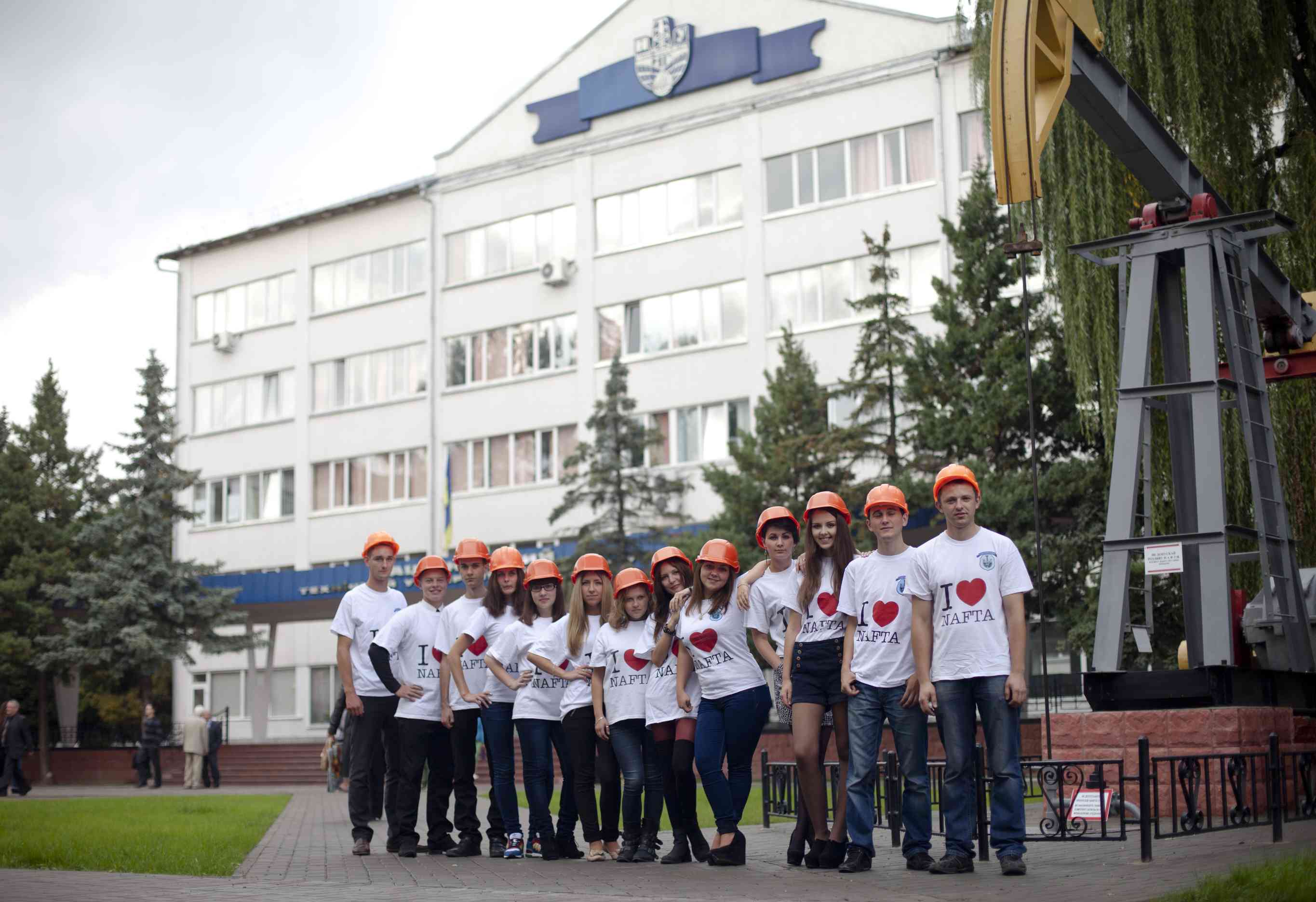 Дякую за увагу